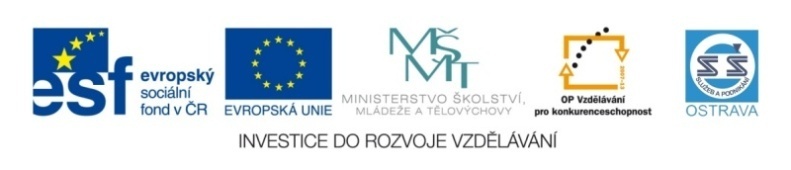 VY_32_INOVACE_SVF34460DUD
Výukový materiál v rámci projektu OPVK 1.5 Peníze středním školám
Číslo projektu:	      CZ.1.07/1.5.00/34.0883 
    Název projektu:           Rozvoj vzdělanosti 
    Číslo šablony:   	      III/2Datum vytvoření:        8.1.2013	Autor:	                   Mgr. et Mgr. Radmila DudkováUrčeno pro předmět:  Společenské vědyTematická oblast:        Právní minimum, pracovní  
                                            poměrObor vzdělání:              Fotograf (34-56-l/01) 3. ročník                                            Název výukového materiálu:  prezentace – platnost, účinnost, 
                                                         působnost právní normy                                                     
    Popis využití:  prezentace o sociálních skupinách s využitím dataprojektoru a notebooku k prohlubování a upevňování učiva
    Čas:  20 minut
Působnost právní normy
Uveďte příklady působností:




Působnost                                          noční klid
věcná
časová
osobní
prostorová
Platnost právní normy
!  Právní norma je platná, pokud byla vytvořena předepsaným způsobem, vydána příslušným orgánem v mezích jeho pravomoci a byla řádným způsobem vyhlášena (ve Sbírce zákonů, úřední desce)
Úkol:                      Př.: Vyšel nový zákon o rodině
 ?     Jaký byl předepsaný způsob vytvoření?
 ?   Kdo jej měl vydat?
 ?   Kde byl uveřejněn tak, aby byl platný?
Účinnost právní normy
V okamžiku kdy právní norma nabude účinnosti jsou normy závazné.

Doplňte:
Den nabytí účinnosti bývá v právních předpisech uveden, v opačném případě platí, že pravidlo je účinné ………… po vyhlášení.

                   Jaký je důvod právní účinnosti?
        ?
                   Znáte konkrétní příklad, kdy zákon  
                   potřeboval delší dobu než nabyl účinnosti?
Odpovězte na otázky
Co je přiznáno osobám, na které se nevztahují
            právní normy?

  Znáte příklad těchto osob?
 
  Jaký je rozdíl mezi platností a účinnosti právní 
             normy?

   Které orgány mají v ČR pravomoc vydávat  
             obecně závazné normativní právní akty?
Použitá literatura
Dvořák J., Emmert F., Katrňák T.: Odmaturuj ze společenských věd, DIDAKTIS 2008